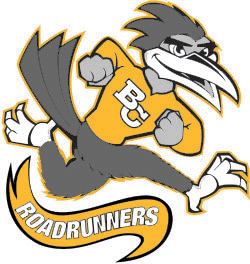 ENGINEERING (yourself)
START WITH THE END IN MIND, Stephen Covey, The 7 habits of highly effective people https://www.stephencovey.com/7habits/7habits-habit2.php 
https://www.youtube.com/watch?v=Gohgjn95LU4 (song) 
‘We are stubborn on vision, we are flexible on details” Jeff Bezos, founder of Amazon.com
“The world is messed up, but I can fix it”, Steve Balmer, former CEO at Microsoft
LET YOUR VISION SET YOUR GOALS.

AUG 9th, 2016 - DR. MADARO
8/6/2016
1
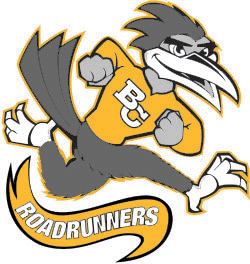 Dream it, plan it, then do it!
YOUR LIFE
YOUR CAREER
YOUR SCHOOL
YOUR  DAY
8/6/2016
2
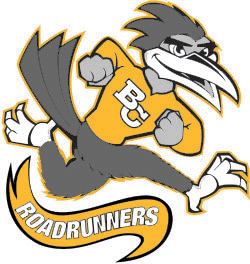 Pick a life style, dream big!
What do you value now and in your future?
Time, friends, family, money, a boat, a supercar, excellent food, traffic, rural, office, working outside, travel…..

Keep looking, do not settle https://www.youtube.com/watch?v=o5ZEgPIoZjw
8/6/2016
3
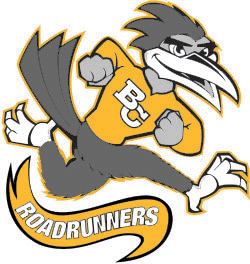 Pick a Career
http://www.careercornerstone.org/engineering/engdisc.htm

https://www.youtube.com/watch?v=OuUh_2vhTeQ (motivation)

https://www.youtube.com/watch?v=bipTWWHya8A (what is engineering)
8/6/2016
4
Pick the School
http://engineering-schools.startclass.com/ 

http://admission.universityofcalifornia.edu/campuses/

http://www.calstate.edu/search_find/campus.shtml
8/6/2016
5
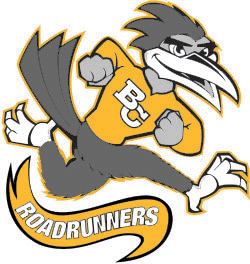 Engineering programs at Butte College
Engineering at Butte College
            
http://www.butte.edu/curriculum/degrees_and_programs/ 
http://www.butte.edu/curriculum/degrees_and_programs/program_details.php?year=5&program_id=495
http://www.butte.edu/curriculum/degrees_and_programs/program_details.php?year=5&program_id=508
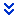 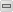 8/6/2016
6
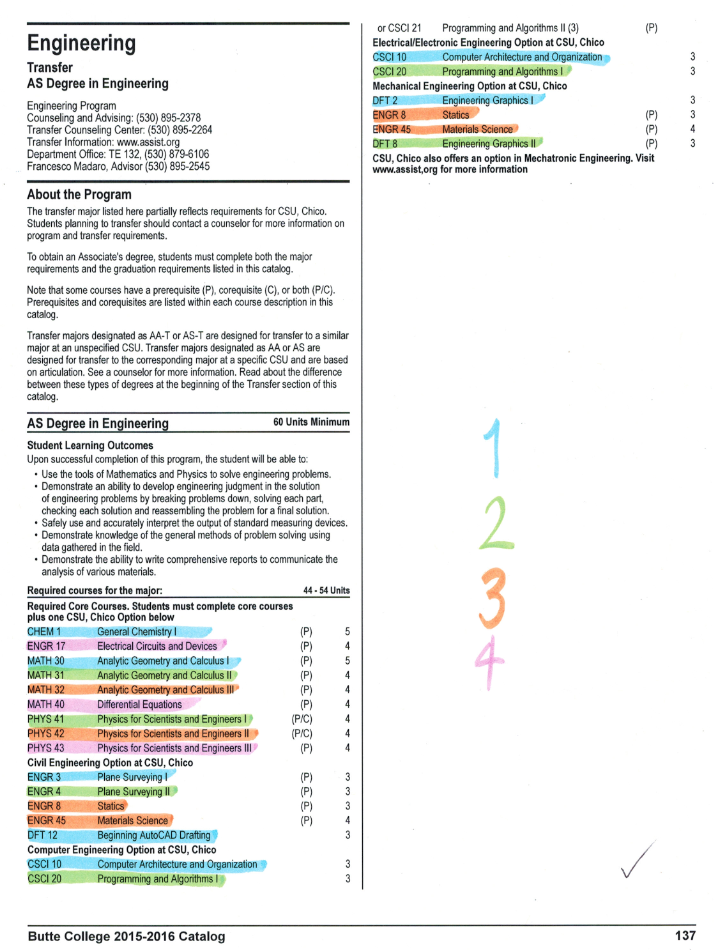 Plan your academic careerBe a professional student!
Assist.org
C-id.net
8/6/2016
7
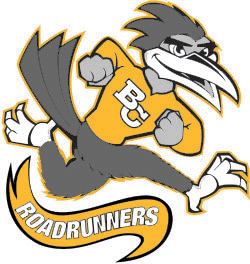 Activity: make your study plan
Life style
Career
University
Community college
Plan of study at community college
This very semester and the next 3.
8/6/2016
8
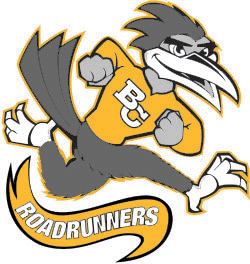 Sign up for classes!
Admission and records
Dual enrollment with CSU, Chico
8/6/2016
9
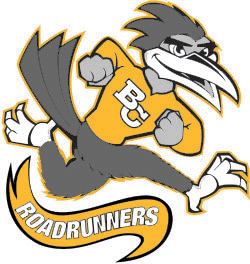 Manage your time
Friends
Sports 
Food 
Love 
Work  
School!
https://www.intelligent.com/ 

Day plan www.monash.edu.au/lls/llonline/quickrefs/02b-blank-timetable.doc
8/6/2016
10
Model for a study road map
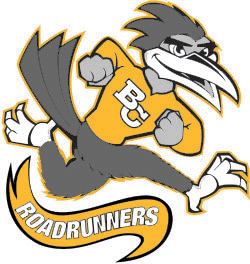 8/6/2016
11
Best wishes and…..
Join our Engineering Club!

http://engineeringbuttecollege.weebly.com/engineering-club.html
8/6/2016
12